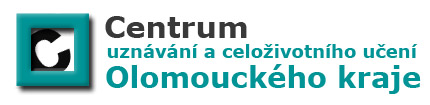 CENTRUM UZNÁVÁNÍ A CELOŽIVOTNÍHO UČENÍ OLOMOUCKÉHO KRAJE__________________________________________


Olomouc, Rooseveltova 79
Česká republika
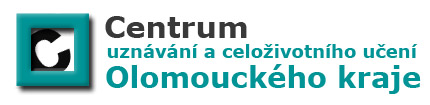 VZNIK SDRUŽENÍ____________________________________________________________________________________________________________________________________________
Sdružení bylo založeno z iniciace Národního ústavu pro vzdělávání /NÚV/ Praha a Olomouckého kraje v březnu roku 2008  jako sdružení právnických osob - 26 středních odborných škol z regionů Jeseník, Šumperk, Přerov, Olomouc a Prostějov.
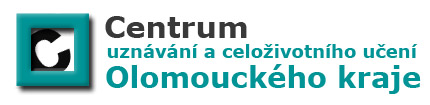 ZÁKLADNÍ POSLÁNÍ
Poskytovat informační, poradenskou, a metodickou podporu v dalším vzdělávání
k získání nebo zvýšení odborné kvalifikace a získání nových znalostí a dovedností pedagogům i veřejnosti,
uznávat jejich dosažené kvalifikace dle NSK,
realizovat rekvalifikace a podpořit rozvoj jejich uplatnitelnosti na trhu práce v ČR i EU,
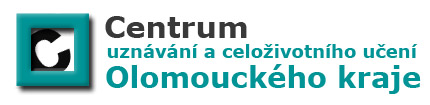 informační činnost__________________________________________________________________________________________________________
Získávání, analýza a prezentace aktuálních dat a informací k nabídce dalšího vzdělávání a jejich aplikace pro potřeby:
firem, 
institucí, 
občanské veřejnosti,
s podporou informačního systému o možnostech dalšího vzdělávání na portálu sdružení CUOK.
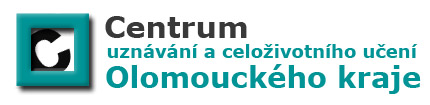 Vzdělávání_________________________________________________________________________________________________________
Organizace dalšího vzdělávání pedagogických i nepedagogických zaměstnanců středních škol,
zavádění e-learningových programů v oblasti podpory odborného vzdělávání,
podpora vzdělavatelů prostřednictvím odborných stáží v tuzemsku a v EU.
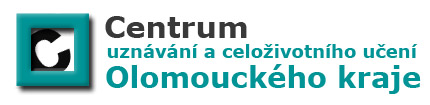 Vzdělávání_________________________________________________________________________________________________________
organizace dalšího vzdělávání pro odbornou veřejnost i občany poskytováním ucelené části studia prostřednictvím kurzů nebo jednotlivých modulů,
organizace rekvalifikací ve spolupráci s ÚP a uznávání kvalifikace dle zákona č. 179/2006 Sb., 
složení zkoušek z profesních kvalifikací dle NSK u autorizované osoby na školách.
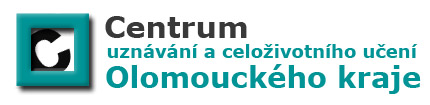 Akreditace________________________________________________________________________________________________
Akreditace instituce CUOK k provádění vzdělávacích programů akreditovaných pro účely zákona 563/2004 Sb. o pedagogických pracovnících pod č. j. 42 014/2011-25. 
Akreditace od MŠMT ČR k provádění programu „Vstup na trh práce“ pro další vzdělávání pedagogických pracovníků včetně vydávání osvědčení o absolvování pod č. j. 38 876/2011-25-803.
Povolení ke zprostředkovávání zaměstnání č. j. MPSV – UP/5405/12ÚPČR/4 v rámci personální agentury.
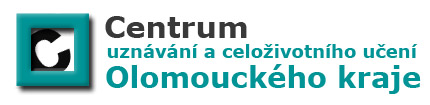 Projekty________________________________________________________________________________________________
Další profesní vzdělávání – cesta k nové kvalifikaci (OPVK/CZ.1.07/3.2.05/03.0001, 5/2012–6/2014)
Posilování spolupráce škol s aktéry trhu práce (OPVK/CZ.1.07/1.1.26/01.0021, 2/2012-12/2013) 
Regionální konzultační centrum pro RVP /2011-2015/ 
GOAL - Guidance and Orientation for Adult Learners (2/2015 – 1/2017)
IKAP OK  - OPVVV ( 2017-2020)
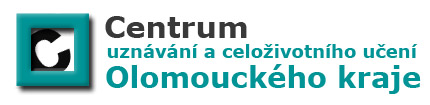 Projekty – odborné stáže________________________________________________________________________________________________
Stáž 10 členů sdružení ve Švédsku (Leonardo da Vinci)
Stáž 17 pracovníků ve vzdělávání ve Francii (Leonardo da Vinci/CZ/13/LLP-LdV/VETPRO/134019, 7-12/2014)
Stáž 9 členů ve Španělsku (ERASMUS+/2015-1-CZ01-KA104-013203, 6/2015-5/2016)
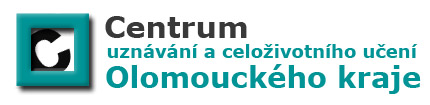 KARIÉROVÉ PORADENSTVÍ__________________________________________________________________________________________________________
Spolupráce výchovných - kariérových poradců škol a úřadu práce, mapování trhu práce, sledování trendů, uplatnitelnosti absolventů škol, mapování motivací a potřeb absolventů,
Rozvoj spolupráce výchovných poradců s firmami – prezentace na burzách práce, společná organizace stáží ve firmách, 
Spolupráce s firmami poskytujícími poradenství v dalším vzdělávání a kariéře v rámci profesní dráhy zaměstnanců.
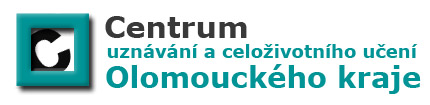 ŠKOLY JAKO CENTRA CELOŽIVOTNÍHO VZDĚLÁVÁNÍ___________________________________________________________________________________________________________________
Strategií vzdělávání 2020 v ČR, je podporovat a rozvíjet práci střední školy jako centra celoživotního vzdělávání, která poskytuje podporu pro:
počáteční vzdělávání pro žáky a studenty, 
širokou nabídku a poradenství ve vzdělávání počátečním pro žáky a studenty a profesním, zájmovém a občanském, zaměřeným na dospělou populaci, včetně seniorů.
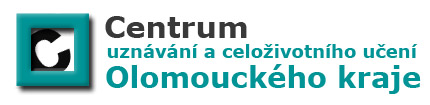 Nové příležitosti___________________________________________________________________________________________________________________________
Zapojení středních škol do Krajského akčního plánu Olomouckého kraje pro nové programové období EU v letech 2016 – 2020.
Priority Olomouckého kraje ve vzdělávání:
rozvoj škol jako center celoživotního vzdělávání
kariérové poradenství,
posilování spolupráce zaměstnavatelů a škol,
zkvalitnění odborné způsobilosti pedagogů.
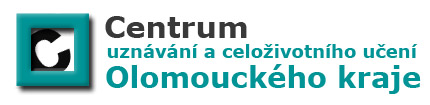 Projekt GOAL________________________________________________________________________________________________________
Přínosy projektu pro kariérové poradenství v Olomouckém kraji
Nastavení a ověření nového systému                            kariérového poradenství v Olomouckém kraji
nové pojetí práce s klientem,
individualizace poradenské práce s klientem,
poskytnutí odborné podpory od NUV Praha pro kariérové poradce.
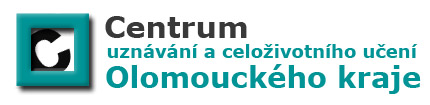 CKP – Olomoucký kraj______________________________________________________________________________________________________________________________
Klient
CKP
ÚP
školy
Identifikace problému
skupinové poradenství
nezaměstnaní v evidenci ÚP
individuální poradenství
sociální začlenění
osobnostní
profesní
rekvalifikace
speciální odborné poradenství
-zaměstnanec
-pracovník na IČO
-založení firmy
Projekt GOAL________________________________________________________________________________________________
Rizika projektu
ukončení kariérových poradenských služeb s ukončením projektu,
nezájem o kariérové poradenství z důvodu:
převisu poptávky po pracovní síle v ČR,
část nezaměstnaných v evidenci na ÚP nemají zájem se vzdělávat a pracovat.
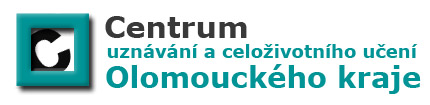 Kontakt_________________________________________________________________________________________________
Děkuji za pozornost

					PaedDr. Jiří Polášek
					web: www.cuok.cz
					e-mail: cuok@seznam.cz
					mobil: +420 602 756 746